MÓDULO 11
CONFORMIDAD Y CERTIFICACIÓN
CONTENIDO
Políticas y normativas europeas
01
Este módulo examina el panorama normativo y de certificación que configura la gestión de los residuos alimentarios y la economía circular. Explora las políticas nacionales y de la UE, los principales sistemas de certificación y los requisitos de cumplimiento relevantes para el sector agroalimentario. Adquirirá conocimientos prácticos sobre la preparación de auditorías y las obligaciones de presentación de informes, lo que le permitirá cumplir las normas legales al tiempo que fomenta la sostenibilidad y la credibilidad empresarial.
02
Políticas y objetivos nacionales
Normas de certificación y cumplimiento
03
Auditoría y planificación del cumplimiento
04
05
Buenas prácticas y casos prácticos
01
POLÍTICAS Y NORMATIVAS EUROPEAS
Desperdicio de alimentos - Política específica
La Unión Europea ha puesto en marcha varias políticas y normativas para hacer frente al desperdicio de alimentos, con el objetivo de reducir el impacto medioambiental, promover la eficiencia de los recursos y garantizar la seguridad alimentaria. 

Estas políticas están en consonancia con los objetivos de sostenibilidad más amplios de la UE, incluida la estrategia "de la granja a la mesa" y la transición a una economía circular.

Veamos las políticas que debe conocer en .....
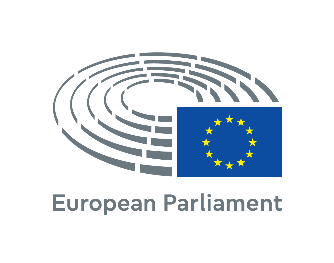 Uno de los documentos más importantes es la Directiva Marco de Residuos (2008/98/CE), que establece el marco jurídico para la gestión de residuos en la UE y promueve una economía circular definiendo los procesos de gestión de residuos, recuperación y eliminación. 

Un aspecto clave es el concepto de fin de la condición de residuo (fin de la condición de residuo), que ofrece una vía legal para que los residuos se conviertan en productos una vez que cumplan unos criterios específicos. El artículo 6.1 establece cuatro condiciones acumulativas para el fin de la condición de residuo: usos específicos, demanda del mercado, cumplimiento de normas técnicas y ausencia de efectos adversos para el medio ambiente o la salud.
Directiva Marco de Residuos
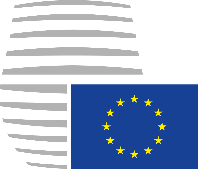 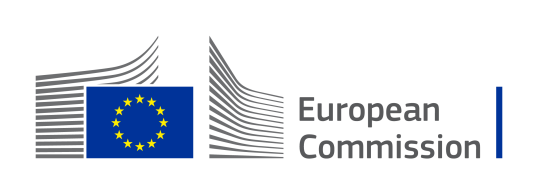 Políticas y plataformas clave relevantes para la reducción de residuos alimentarios
Aparte de la Directiva Marco de Residuos, el Plan de Acción de Economía Circular de la UE y el Acuerdo Verde Europeo, que se analizan en módulos anteriores, aquí hay algunos documentos clave adicionales relevantes para la REDUCCIÓN DEL DESPERDICIO DE ALIMENTOS EN LA UE.
Plataforma de la UE sobre pérdidas y desperdicio de alimentos (2016) 
Estrategia "de la granja a la mesa" (2020)
Reglamento (CE) nº 852/2004 del Consejo sobre higiene de los alimentos
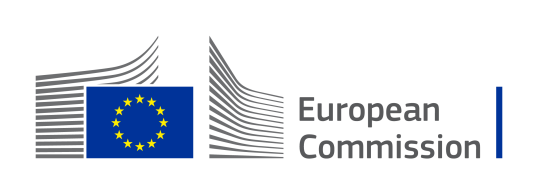 Principales políticas y plataformas relacionadas con la reducción del desperdicio de alimentos
Plataforma de la UE sobre pérdidas y desperdicio de alimentos (2016)
Reglamento (CE) nº 852/2004 del Consejo sobre higiene de los alimentos
Estrategia "de la granja a la mesa" (2020)
03
02
01
Una iniciativa de múltiples partes interesadas para apoyar la colaboración, compartir las mejores prácticas y desarrollar medidas para reducir el desperdicio de alimentos en toda la cadena de suministro. (Más información)
Establece normas de seguridad alimentaria al tiempo que promueve la donación de alimentos y el uso de excedentes alimentarios para evitar su desperdicio. (Más información)
Esta estrategia, que forma parte del "Pacto Verde Europeo", pretende que los sistemas alimentarios sean justos, saludables y respetuosos con el medio ambiente, e incluye el compromiso de reducir a la mitad el desperdicio de alimentos para 2030. (Más información) 
WATCH - The Business End of Farm to Fork: ¿Cómo pueden ayudar las empresas a crear sistemas alimentarios verdaderamente sostenibles?
"DESPERDICIANDO MENOS ALIMENTOS, PODEMOS COMBATIR EL CAMBIO CLIMÁTICO". 
- LIZ GOODWIN
02
POLÍTICAS Y OBJETIVOS NACIONALES
Acción nacional contra el desperdicio de alimentos: Políticas e iniciativas
La UE aborda el desperdicio de alimentos mediante normativas, estrategias nacionales e incentivos empresariales. 

Los países fijan leyes y objetivos, en consonancia con el objetivo de reducir a la mitad el desperdicio para 2030. Los gobiernos apoyan a las empresas con financiación, ventajas fiscales y acuerdos voluntarios. Los compromisos nacionales fomentan la colaboración para minimizar los residuos y promover una economía circular. 

En la siguiente sección se destacan ejemplos de cómo los países socios de Waste2Worth están poniendo en práctica estas estrategias.
Normativa y objetivos de reducción del desperdicio de alimentos específicos de cada país
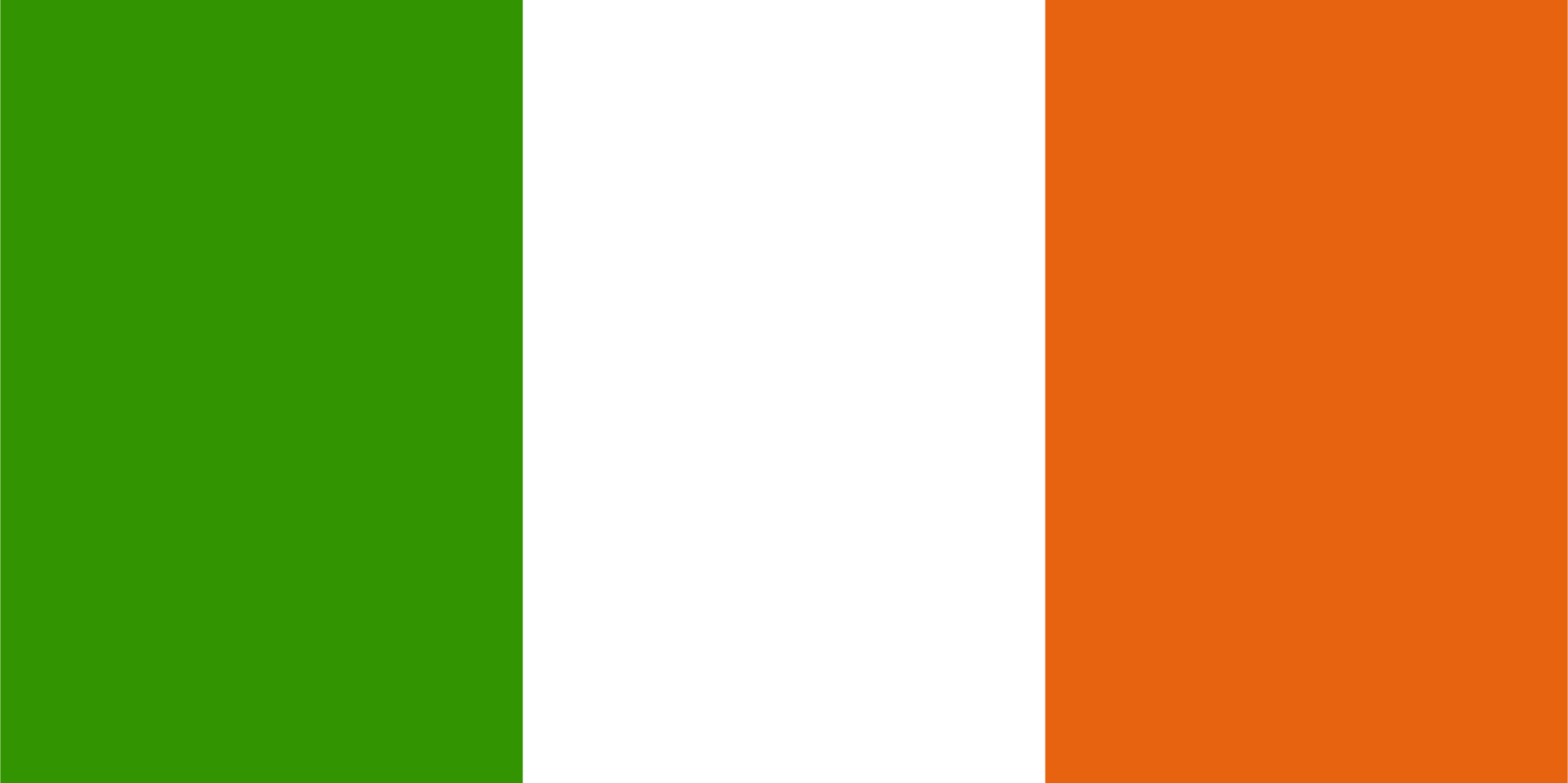 Irlanda
Hoja de ruta nacional para la prevención del desperdicio de alimentos 2023-2025: Irlanda pretende reducir el desperdicio de alimentos en un 50% para 2030, en consonancia con los Objetivos de Desarrollo Sostenible de las Naciones Unidas.
Cada país ha establecido marcos jurídicos y objetivos nacionales para reducir el desperdicio de alimentos, garantizando la alineación con objetivos más amplios de sostenibilidad y clima.
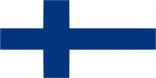 Finlandia
Enmienda a la Ley de Residuos (2011/646): Introdujo una obligación contable para los operadores del sector alimentario de informar sobre los volúmenes de residuos alimentarios y los métodos de     procesamiento.
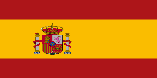 España
Italia
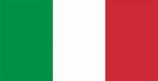 Estrategia Más alimento, menos desperdicio: Puesta en marcha por el Ministerio de Agricultura, Pesca y Alimentación para prevenir y reducir el desperdicio de alimentos, con el objetivo de reducirlo en un 50% para 2030.
Ley Gadda (Ley nº 166/2016): Fomenta la donación de alimentos y productos farmacéuticos para limitar el desperdicio, incentivando a las empresas a donar los excedentes de alimentos a organizaciones benéficas.
Irlanda
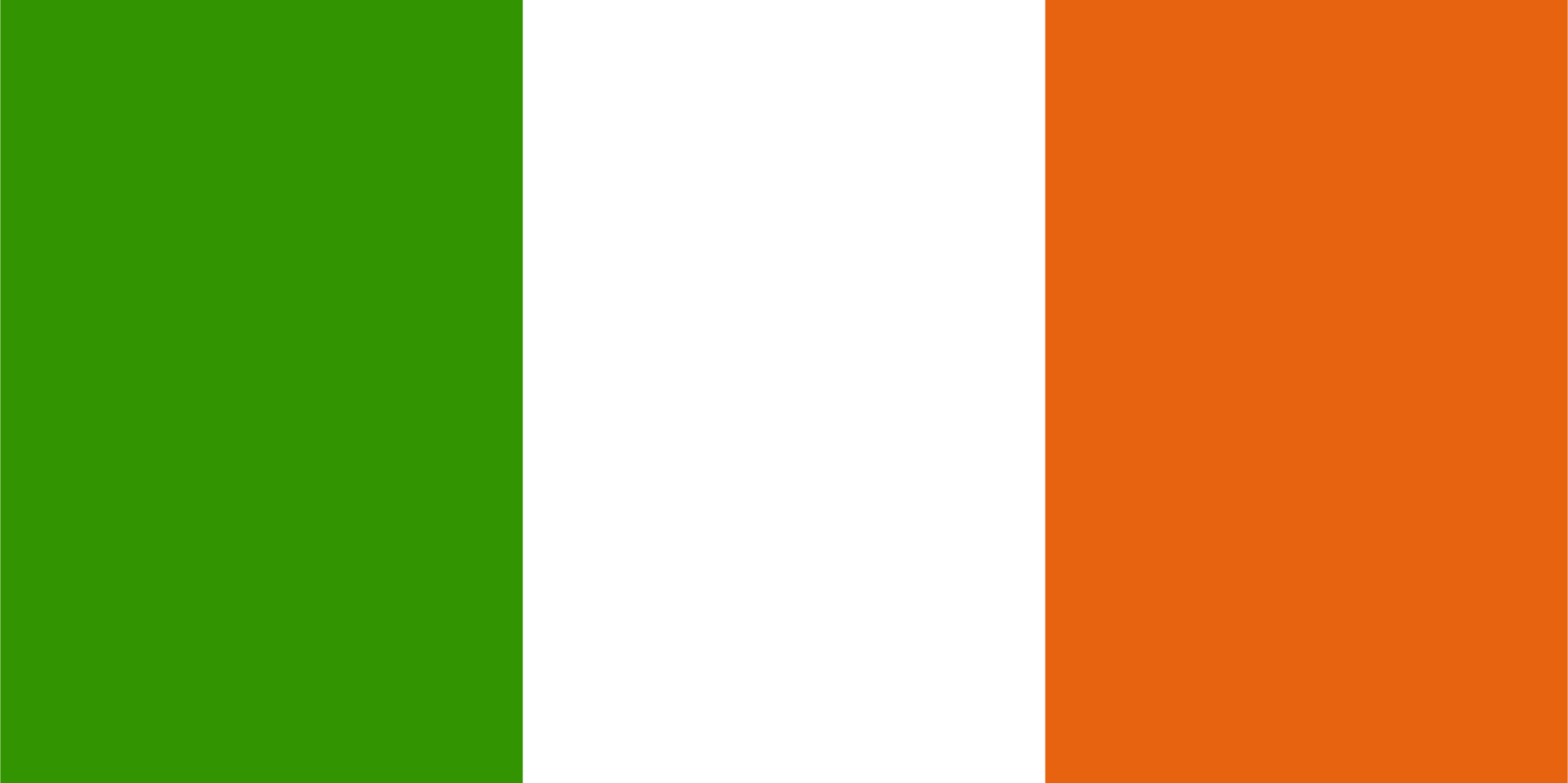 Iniciativas gubernamentales e incentivos para las empresas
Programas de la Agencia de Protección del Medio Ambiente (EPA): La EPA lidera iniciativas como el Programa Nacional de Prevención del Desperdicio de Alimentos, que ofrece orientación y apoyo a las empresas para reducir el desperdicio de alimentos.
Los gobiernos apoyan a las empresas en la lucha contra el desperdicio de alimentos a través de financiación, incentivos fiscales y acuerdos voluntarios que promueven prácticas sostenibles.
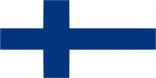 Finlandia
Compromiso de Eficiencia Material: Un modelo voluntario establecido en 2019 y renovado hasta 2026, con el objetivo de reducir los impactos ambientales relacionados con la producción, distribución y consumo de alimentos.
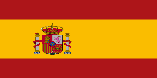 España
Italia
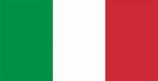 Colaboración con la industria alimentaria: El Gobierno colabora con las empresas alimentarias para aplicar las mejores prácticas en la reducción del desperdicio y fomenta las donaciones de alimentos.
Plan Nacional de Prevención del Desperdicio Alimentario (PINPAS): Tiene como objetivo coordinar las acciones de todos los sectores para reducir el desperdicio de alimentos, incluida la promoción de la concienciación y la facilitación de las donaciones de alimentos.
Irlanda
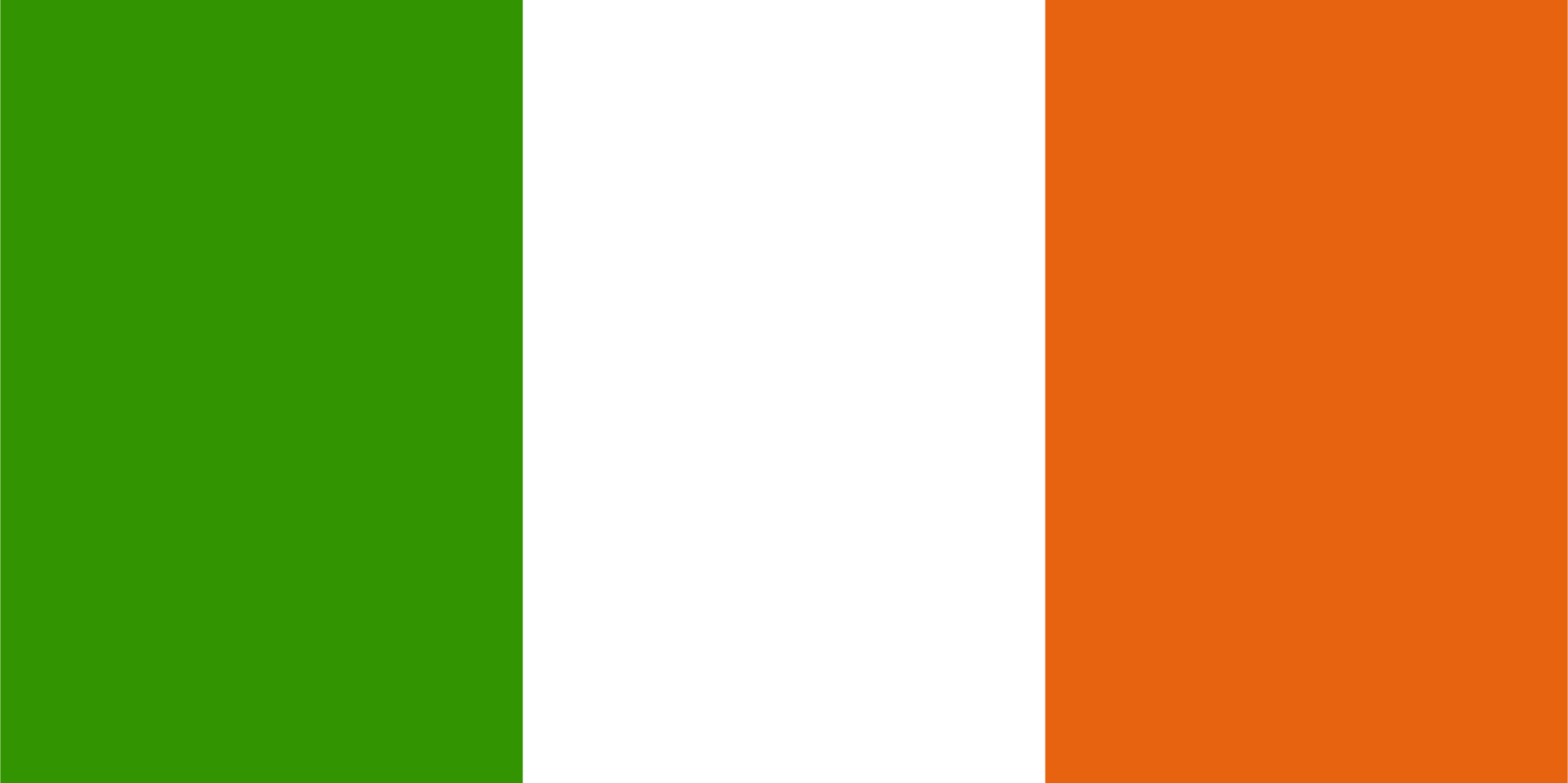 Principales compromisos nacionales
Carta sobre el desperdicio de alimentos: iniciativa nacional dirigida por la EPA, que anima a empresas y organizaciones a comprometerse a reducir el desperdicio de alimentos mediante acciones cuantificables.
Estos países han introducido compromisos, cartas y planes de acción para impulsar los esfuerzos de colaboración entre los responsables políticos, las empresas y los consumidores para reducir el desperdicio de alimentos.
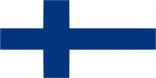 Finlandia
Hoja de ruta sobre el desperdicio de alimentos: Mantenida por el Instituto de Recursos Naturales de Finlandia (Luke), esta hoja de ruta identifica medidas clave para reducir el desperdicio de alimentos y planes para su aplicación.
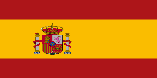 España
Italia
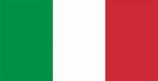 Estrategia Alimentaria Nacional: Un acuerdo en el que participan diversas partes interesadas para promover acciones que eviten el desperdicio de alimentos en toda la cadena de suministro.
Carta de Bolonia contra el Desperdicio de Alimentos: Un acuerdo firmado por múltiples partes interesadas para comprometerse a reducir el desperdicio de alimentos mediante esfuerzos de colaboración.
03
NORMAS DE CERTIFICACIÓN Y CONFORMIDAD
Las empresas alimentarias pueden obtener diversas certificaciones para garantizar que cumplen las normas esenciales en materia de medio ambiente, seguridad alimentaria y sostenibilidad. Estas certificaciones sirven como herramienta para demostrar el cumplimiento de la normativa del sector, mejorar las prácticas operativas y generar confianza entre los consumidores. 
Algunas certificaciones son obligatorias, lo que significa que las autoridades locales, nacionales o internacionales las exigen legalmente para garantizar la seguridad, la calidad y la responsabilidad medioambiental. 

Otras son voluntarias, lo que permite a las empresas adoptar voluntariamente prácticas que van más allá de los requisitos legales para mostrar su compromiso con la sostenibilidad, la responsabilidad social y las prácticas éticas.
Normas de certificación y cumplimiento
Certificaciones obligatorias
Certificación ecológica de la UE
ISO 22000
APPCC
Norma mundial de gestión de la seguridad alimentaria exigida a menudo en el comercio internacional
Garantiza el cumplimiento de la seguridad alimentaria y se exige legalmente en muchos sectores
Exigida para la producción y el etiquetado de alimentos ecológicos en la UE
Certificaciones voluntarias
Certificación B Corp
EMAS
ISO 14001
Un marco de gestión medioambiental para mejorar los esfuerzos de sostenibilidad
Reconoce a las empresas que cumplen normas sociales y medioambientales estrictas
Una iniciativa voluntaria de la UE que fomenta un comportamiento medioambiental sólido
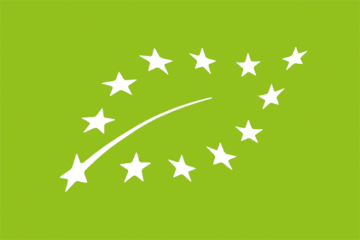 Certificaciones de prácticas sostenibles y éticas
Más allá de las certificaciones de gestión medioambiental obligatorias y ampliamente reconocidas, otros certificados desempeñan un papel clave en el fomento de la sostenibilidad y las prácticas éticas en la industria alimentaria. 
Certificaciones como la etiqueta ecológica de la UE, Fairtrade y Rainforest Alliance ayudan a las empresas a apoyar el abastecimiento responsable, la conservación de la biodiversidad y unas condiciones de trabajo justas. Estas etiquetas no sólo reducen el impacto ambiental, sino que también aumentan la transparencia, satisfaciendo las expectativas de los consumidores de alimentos sostenibles y producidos de forma ética.
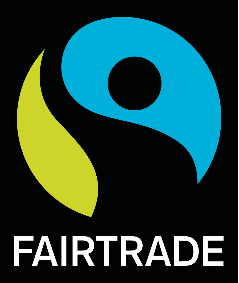 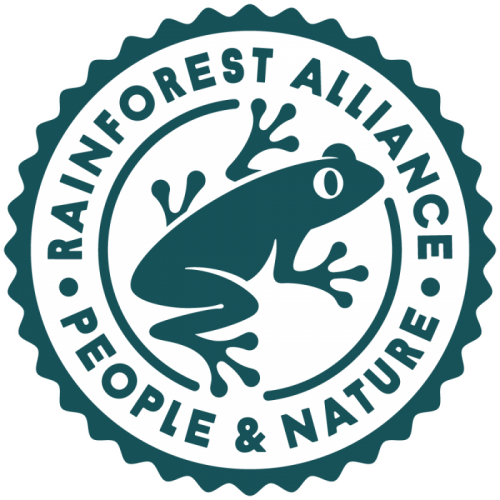 04
AUDITORÍA Y PLANIFICACIÓN DEL CUMPLIMIENTO
Auditorías de residuos alimentarios y su importancia
Una auditoría de residuos alimentarios es un proceso sistemático que ayuda a las empresas a medir, analizar y comprender los residuos alimentarios que generan. 
Al identificar dónde y por qué se producen los residuos, se obtienen valiosos conocimientos que pueden conducir a una gestión más eficiente de los recursos y a la reducción de los residuos. La realización de una auditoría no sólo apoya los esfuerzos de sostenibilidad, sino que también ayuda a las empresas a reducir costes. 
Esta sección le guiará a través de los pasos clave para preparar una auditoría de residuos alimentarios, asegurándose de que está preparado para recopilar datos significativos y tomar medidas prácticas para minimizar los residuos.
Su guía paso a paso para las auditorías alimentarias
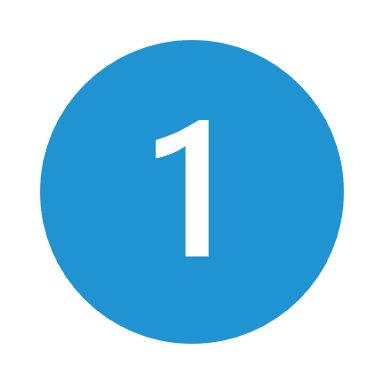 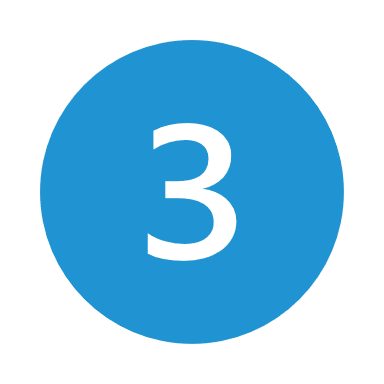 Reúna a su equipo de auditoría
Reúna las herramientas y los recursos necesarios
Defina sus metas y objetivos
Planifique la metodología de la auditoría
Forme un equipo con miembros de diversos departamentos, como personal de cocina, compras y dirección. Asigne funciones claras para la recopilación de datos, el análisis y la elaboración de informes, a fin de mantener la concentración. Un equipo amplio garantiza que se tengan en cuenta todos los aspectos del desperdicio de alimentos para realizar una auditoría más exhaustiva.
Empiece por identificar las áreas clave en las que se producen desperdicios, como la preparación, el almacenamiento o la eliminación de alimentos. Asegúrese de que los objetivos de la auditoría coinciden con sus prioridades empresariales, como la reducción de costes o la sostenibilidad. Establezca objetivos mensurables y realistas para poder evaluar claramente el éxito de la auditoría sin abrumar al equipo con metas inalcanzables.
Asegúrese de que dispone de todas las herramientas necesarias para la auditoría, incluidas hojas de seguimiento de residuos, básculas para medir y equipos de protección para el personal. Un equipo adecuado le ayudará a recopilar datos precisos al tiempo que mantiene la higiene y la seguridad.
Elija el método de recogida de datos -seguimiento manual o herramientas digitales- y establezca un plazo específico para la auditoría, por ejemplo una semana. Clasifique los residuos por tipo de alimento, motivo de eliminación y cantidad para asegurarse de que obtiene una imagen completa de dónde se producen los residuos y por qué.
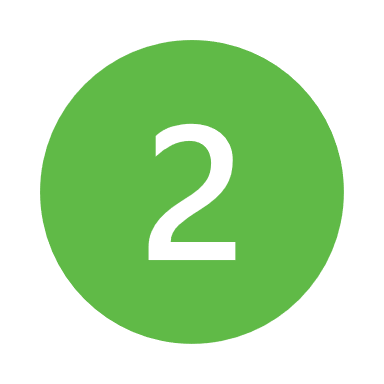 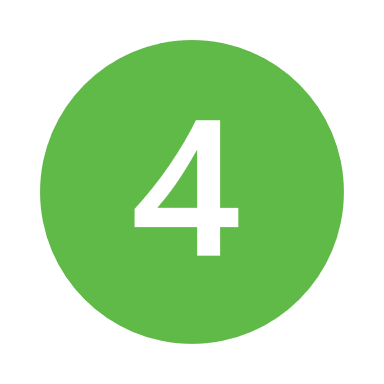 Su guía paso a paso para las auditorías alimentarias
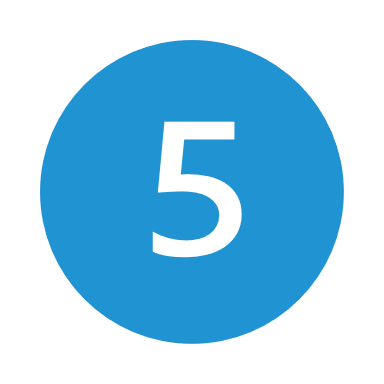 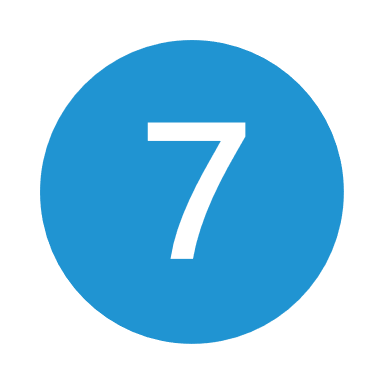 Garantizar el cumplimiento de la normativa
Realice una evaluación previa a la auditoría
Formar al personal y comunicar el proceso
Compruebe la normativa local sobre eliminación de residuos alimentarios para asegurarse de que su auditoría cumple las normas legales. Asimismo, siga los protocolos de salud y seguridad para mantener la higiene y garantizar que la auditoría se realiza de forma segura.
Forme al personal sobre los objetivos de la auditoría y la importancia de recopilar datos precisos. Muéstreles cómo registrar los residuos y anímeles a participar, para que se sientan implicados y tengan más probabilidades de aportar información valiosa.
Observe las prácticas actuales de gestión de residuos e identifique cualquier tendencia o problema antes de que comience la auditoría. Esta evaluación previa le ayudará a identificar las áreas que requieren más atención durante la auditoría real.
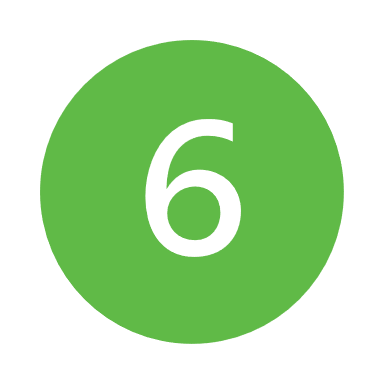 Cumplimiento de la normativa para la gestión de residuos alimentarios
Una gestión eficaz de los residuos alimentarios requiere tanto el cumplimiento de la normativa como herramientas estratégicas de seguimiento. Garantizar el cumplimiento de la legislación sobre residuos alimentarios y la normativa sobre sostenibilidad es esencial para las empresas y organizaciones. Las listas de comprobación del cumplimiento ayudan a normalizar los procesos de segregación, seguimiento y notificación de residuos. Mantener una documentación detallada, incluidos los informes de auditoría de residuos y los registros de sostenibilidad, garantiza la transparencia y la rendición de cuentas al tiempo que se cumplen las obligaciones legales.

Cumplimiento de la normativa y presentación de informes: Las PYMES alimentarias deben cumplir la legislación sobre residuos alimentarios, mantener registros de auditoría y documentar las cantidades de residuos, los métodos de eliminación y las medidas correctivas.
Documentación y verificación: Las listas de comprobación, los informes de sostenibilidad y las certificaciones respaldan el cumplimiento, la eficiencia operativa y los esfuerzos de mejora continua.
Herramientas para la gestión de residuos alimentarios
Las herramientas y metodologías de seguimiento desempeñan un papel clave en la reducción de residuos. Las plataformas digitales, los sistemas de pesaje y las auditorías de residuos ayudan a controlar los niveles de residuos y a identificar oportunidades de reducción. La información basada en datos permite a las empresas perfeccionar las estrategias de residuos, mejorar la eficiencia y cumplir los objetivos de sostenibilidad.
Consulte estos ejemplos en 
Un sistema inteligente de seguimiento del desperdicio de alimentos utilizado en cocinas comerciales, con balanzas automatizadas, análisis de datos y herramientas de elaboración de informes para ayudar a reducir el desperdicio.
Leanpath
Herramienta de control de residuos basada en inteligencia artificial que utiliza cámaras inteligentes y sistemas de pesaje para analizar los residuos alimentarios y sugerir medidas de ahorro.
Winnow
Un sistema de control de residuos alimentarios totalmente automatizado que utiliza la IA y el reconocimiento de imágenes para rastrear los alimentos desechados y proporcionar información para reducir los residuos en los sectores de la hostelería y la restauración.
Orbisk
La conformidad en mi contexto
Piense en su función actual o en su empresa alimentaria. Reflexione sobre las siguientes preguntas y escriba una breve respuesta

¿Qué políticas o normativas (de la UE o nacionales) sobre residuos alimentarios cree que tienen mayor repercusión en las operaciones de su empresa?
¿Está certificada actualmente su empresa en materia de seguridad alimentaria, sostenibilidad o gestión de residuos (por ejemplo, APPCC, ISO, etc.)?
¿Qué retos u oportunidades ve en la mejora del cumplimiento o la obtención de nuevas certificaciones?
"COMBATIR EL DESPERDICIO DE ALIMENTOS ES UNA DE LAS FORMAS MÁS SENCILLAS Y EFICACES DE LUCHAR CONTRA EL CAMBIO CLIMÁTICO".
Dave Lewis
05
BUENAS PRÁCTICAS Y CASOS PRÁCTICOS
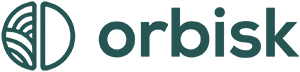 Déjese inspirar...
...en Orbisk y su capacidad para automatizar el control de los residuos mediante el reconocimiento de imágenes y el pesaje inteligente, lo que ayuda a reducir el desperdicio de alimentos hasta en un 50 %, al tiempo que reduce costes y mejora la sostenibilidad. 

Orbisk utiliza el reconocimiento de imágenes basado en inteligencia artificial para identificar y clasificar los residuos de alimentos, junto con un sistema de pesaje inteligente que registra los datos automáticamente. Sus análisis en tiempo real proporcionan información para optimizar las compras y reducir los residuos. Diseñado para integrarse fácilmente en los flujos de trabajo de las cocinas, requiere un esfuerzo mínimo por parte del personal, a la vez que ofrece ahorros de costes y beneficios medioambientales.
¿Quién lo utiliza?
Restaurantes, hoteles y proveedores de servicios alimentarios que buscan reducir los residuos, ahorrar dinero y operar de forma sostenible.

Visite su sitio web para obtener más información.
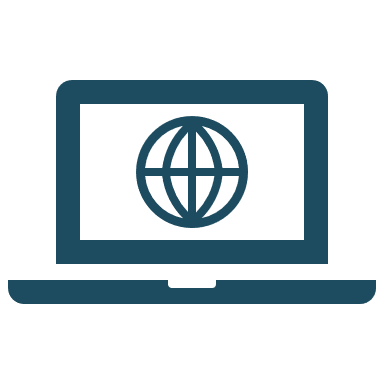 Inspírese...
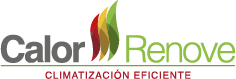 Consulte el Compendio de buenas prácticas de W2W para ver más ejemplos inspiradores de empresas alimentarias certificadas y galardonadas, como el grupo energético español Calor Renove, especializado en soluciones energéticas renovables y ecológicas, centrado en sistemas de calefacción por biomasa y adherido a estrictas normativas medioambientales para garantizar la sostenibilidad de sus productos.
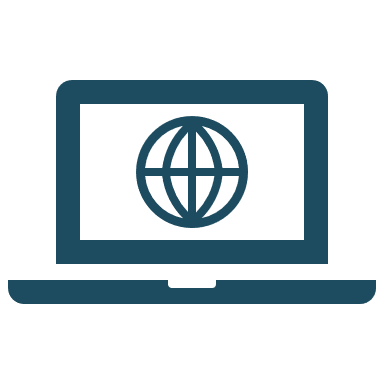 Visite su sitio web para obtener más información.
ESCENARIO
Lea atentamente el escenario.

Identifique los principales problemas relacionados con el desperdicio de alimentos.
Escenario: 
Una cadena de supermercados de España se deshace regularmente de frutas y verduras caducadas pero aptas para el consumo. Buscan formas de reutilizarlas o venderlas en lugar de desecharlas.

Elija la política de la UE más pertinente:
Estrategia "de la granja al consumidor" (2020)
Directiva marco sobre residuos (2008/98/CE)
Reglamento (CE) nº 852/2004 del Consejo sobre higiene de los alimentos
"EL DESPERDICIO DE ALIMENTOS ES UNA ATROCIDAD QUE TODOS PODEMOS ABORDAR, EMPEZANDO POR NUESTROS PROPIOS HOGARES Y COMUNIDADES".
Tristram Stuart
Sigue nuestro viaje
www.waste2worth.eu
li
en
yt